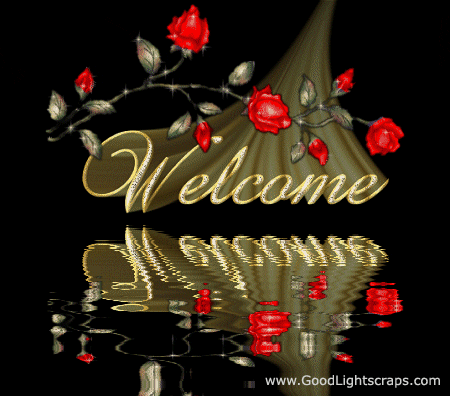 kvgQzwÏb BjZzrwgk
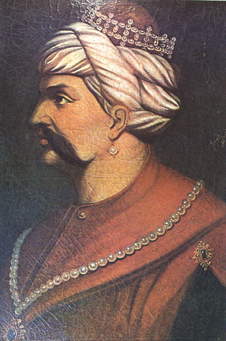 kvgQzwÏb BjZzrwgk(1211--1236)
1)BjZzrwg‡ki cwiPq:RvwZ‡Z ZzwK©,wcZv-Bqvjg Lvb ,‡MvÎ:Bjevix
2)BjZzrwg‡ki wmsnvm‡b Av‡ivnb:1211wLª:
3)BjZzrwg‡ki mgm¨vejx:ZvRDwÏ‡bi `ytmcœ,bvwmi DwÏ‡bi ¯^vaxbZv †NvlYv,AvRgxi,‡Mvqvwjqi,‡`vqve AÂ‡j we‡`ªvn,Avjx g`©v‡bi we‡`ªvn,‡gv½j nygwK
4)cÖwZØ›Øx‡`i `gb:     *Avgxi I ZzwK©evwnbxi AvbyMZ¨ ¯^xKvi     *Bqj`y‡Ri cZb (1215 wLª:)     *KzevPvi cZb(1217 I1228 wLª:)
*‡Pw½m Lv‡bi AvµgY †_‡K iÿv(1221wLª:)
     *evsjv cybiæ×vi(1225,1227,1230wLª:)
5)ivR¨ Rq:iY_‡¤¢vi-1226wLª:,‡Mvqvwjqi-1232wLª:,
               wfmjv I D¾wqbx-1234wLª:
6)evM`v‡`i Lwjdvi wbKU †_‡K     Dcvwa jvf:1229wLª:,myjZvb-B AvRg7)BjZzrwg‡ki kvmb e¨e¯’v:      *BKZvq wef³      *†hvMv‡hvM e¨e¯’vi DbœwZ       *b¨vqwePvi cÖwZôv      *LvuwU Aviwe gy`ªvi cÖPjb          iæcvBqv,IRb 17 †MÖb
8)  BjZzrwg‡ki PwiÎ I K…wZZ¡:
*myPZzi,wbf©xK I `yi`„wóm¤úbœ ivRbxwZwe`
     *w`jøx mvjZvbv‡Zi cÖK…Z cÖwZôvZv
     *mKj we‡`ªvn `gb I ivR¨ Rq
     *me©cÖ_g gymwjg ivRZ‡š¿i cÖwZôvZv
     *†kÖô myjZvb ev kvmK
     *fvi‡Z me©cÖ_g mycwiKwíZ ivRavbx cÖwZôv
     *e‡›`Mvb-B-Pv‡njMvb Gi cÖwZôv
        G‡K PwjøkPµ ejvI nq
Let’s enjoy a video about environmental learning
Using various types of videos
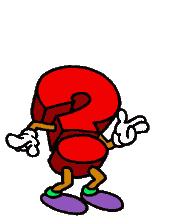 Any Question
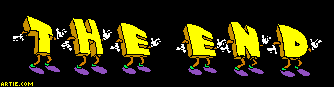 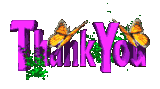